Inception Lighting
Businesses
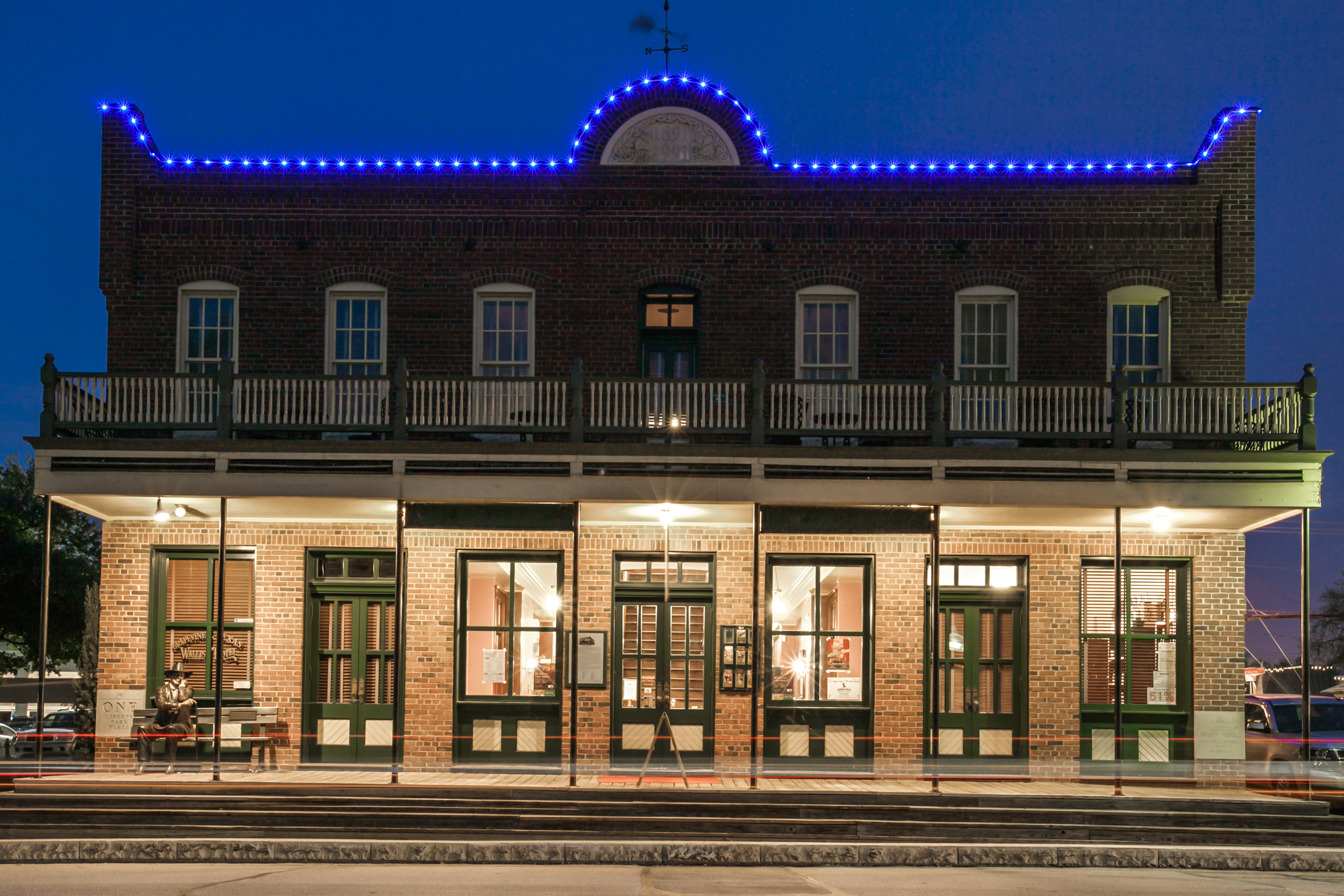 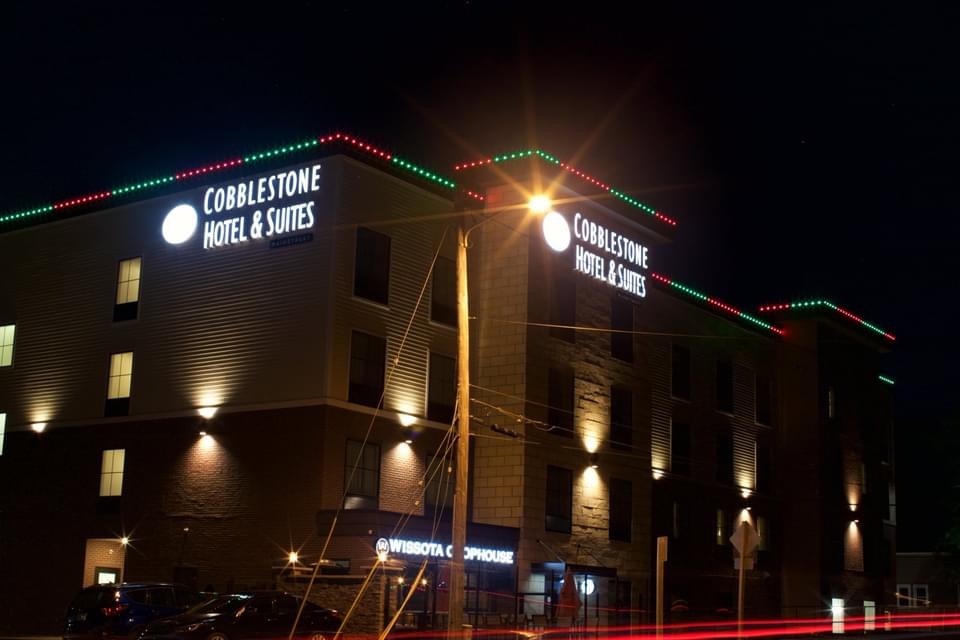 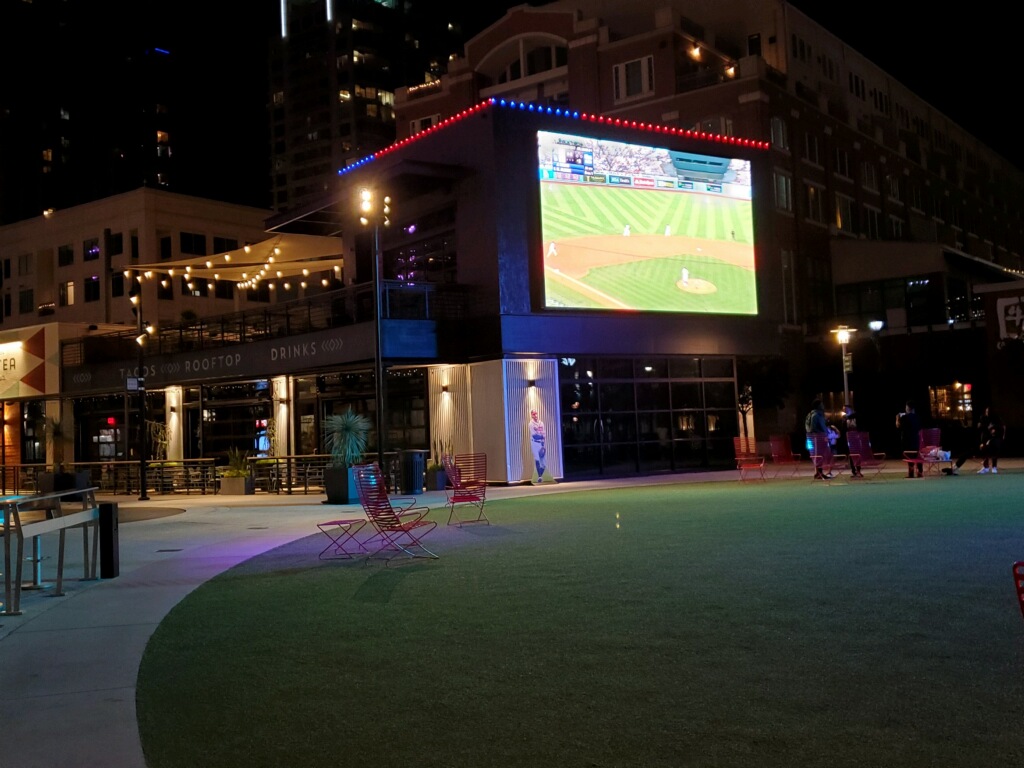 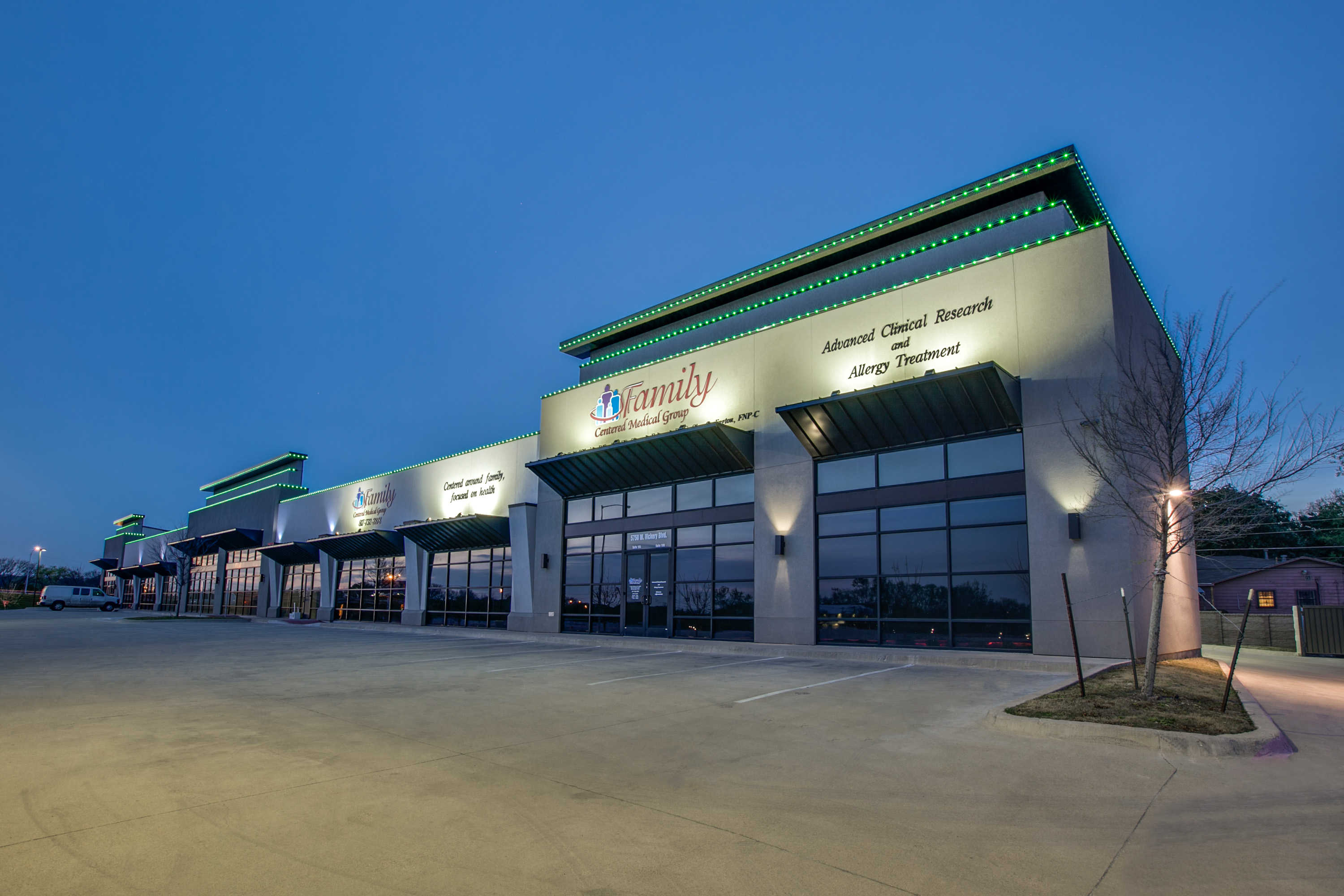 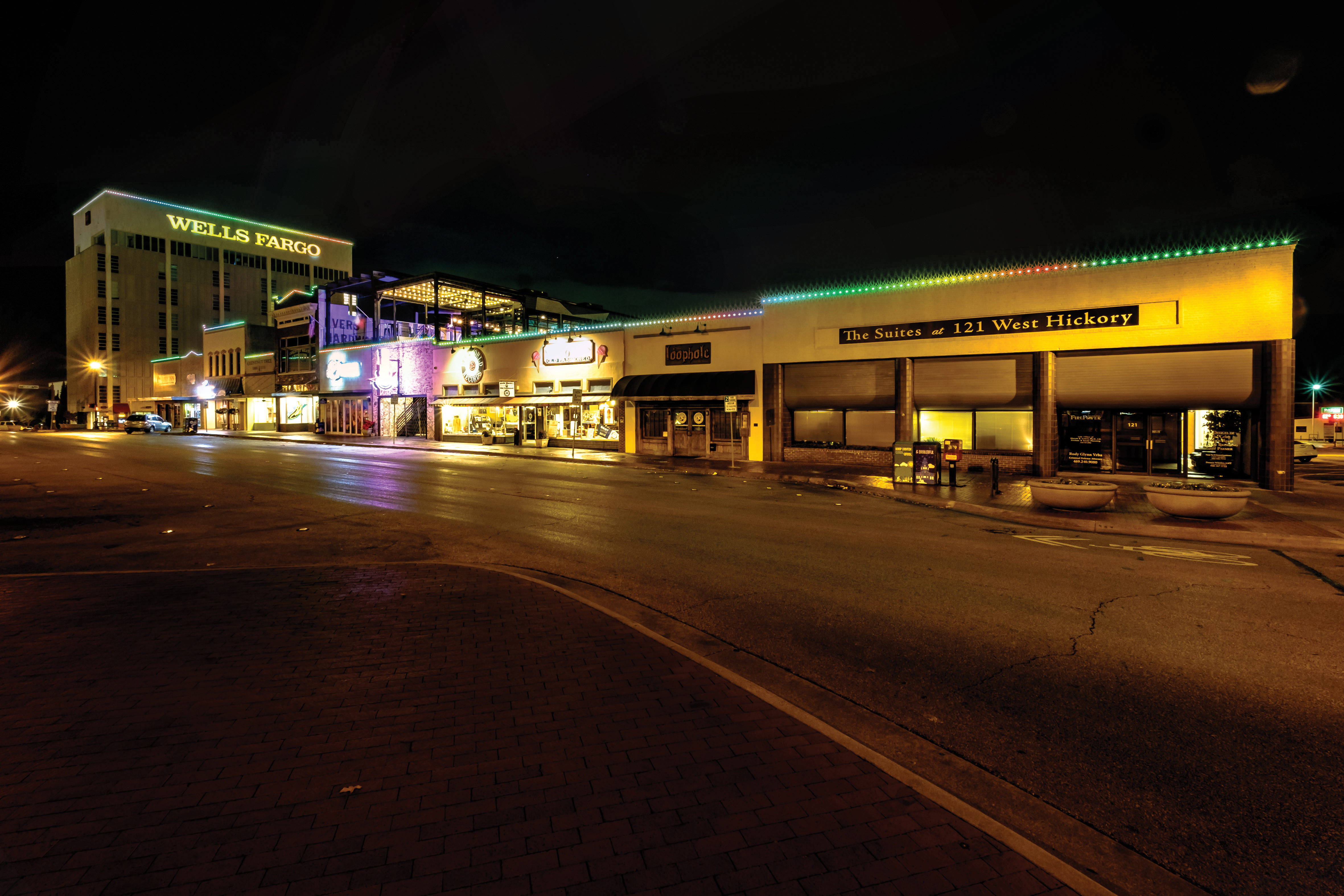 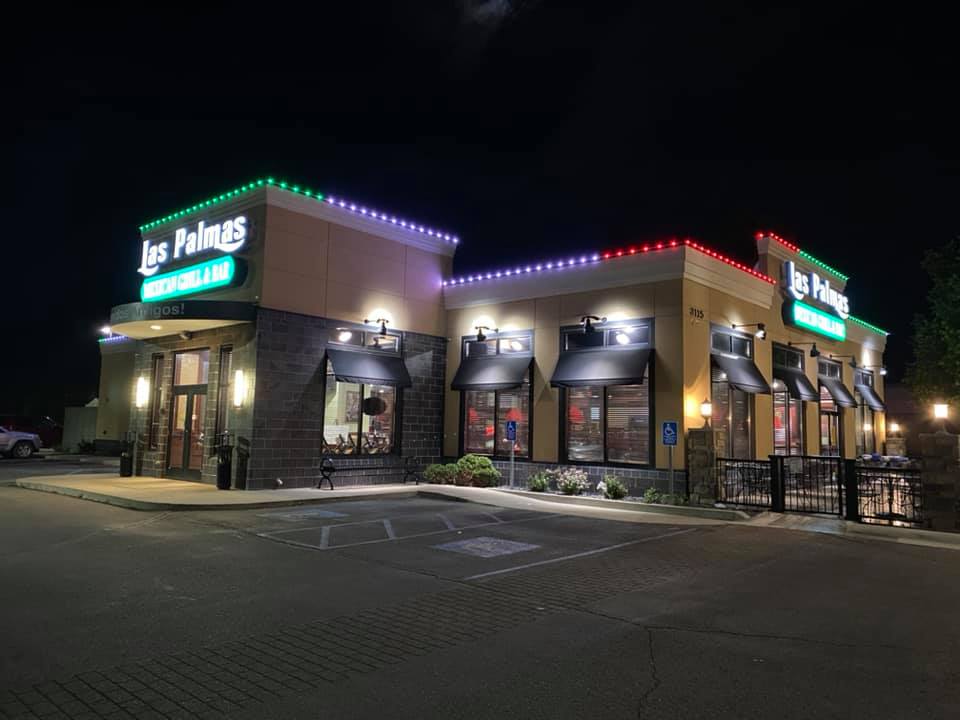 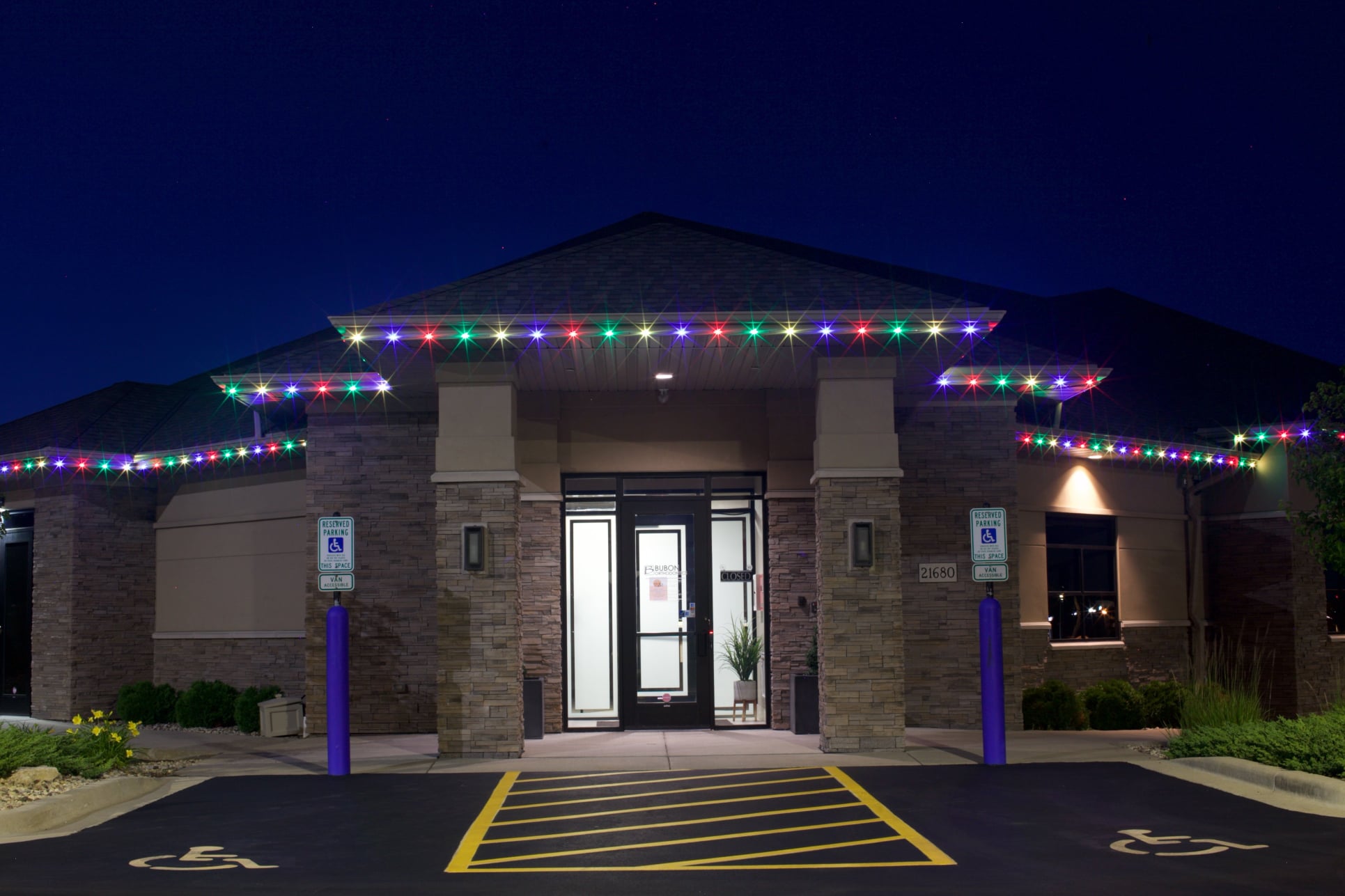 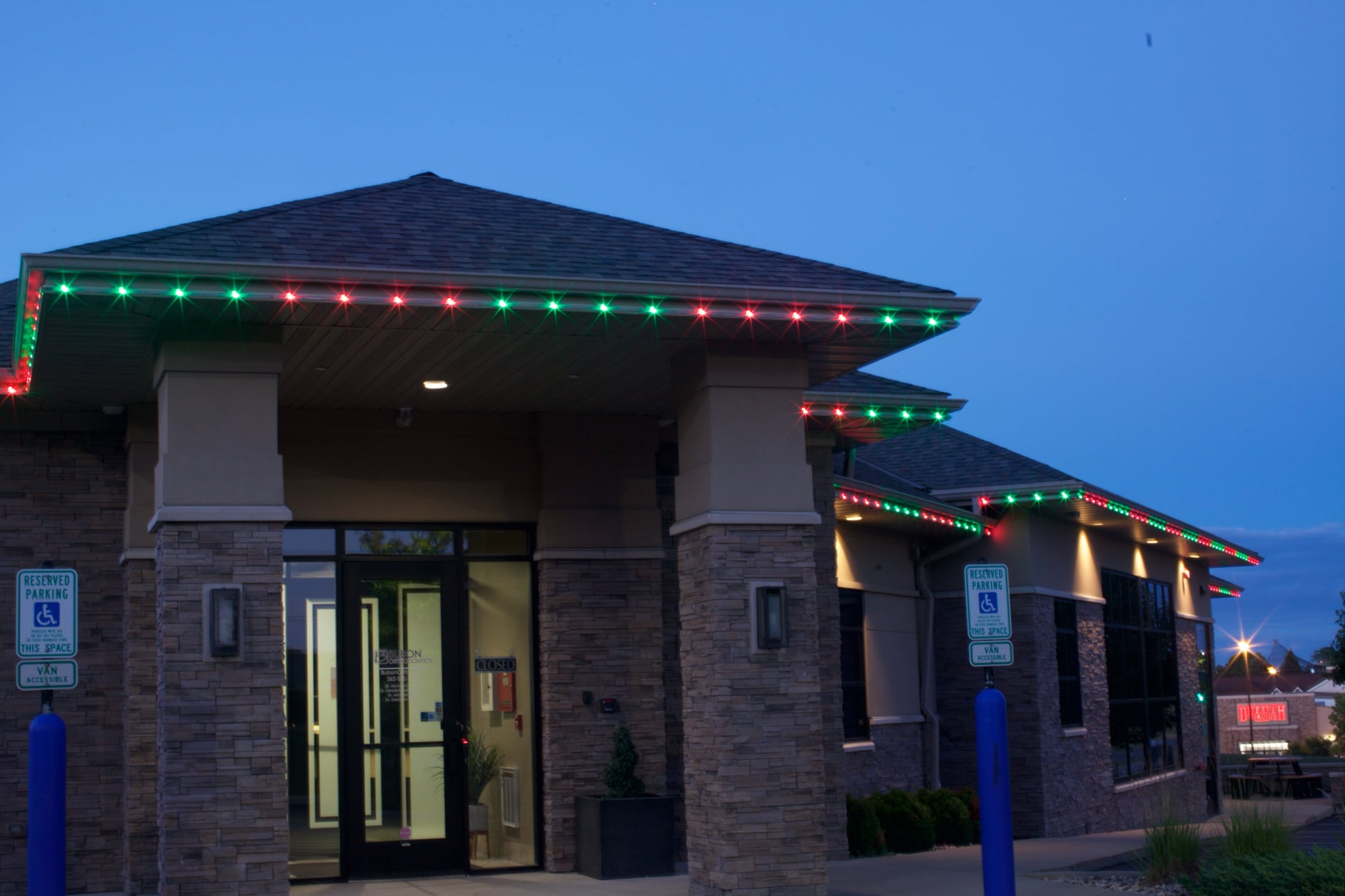 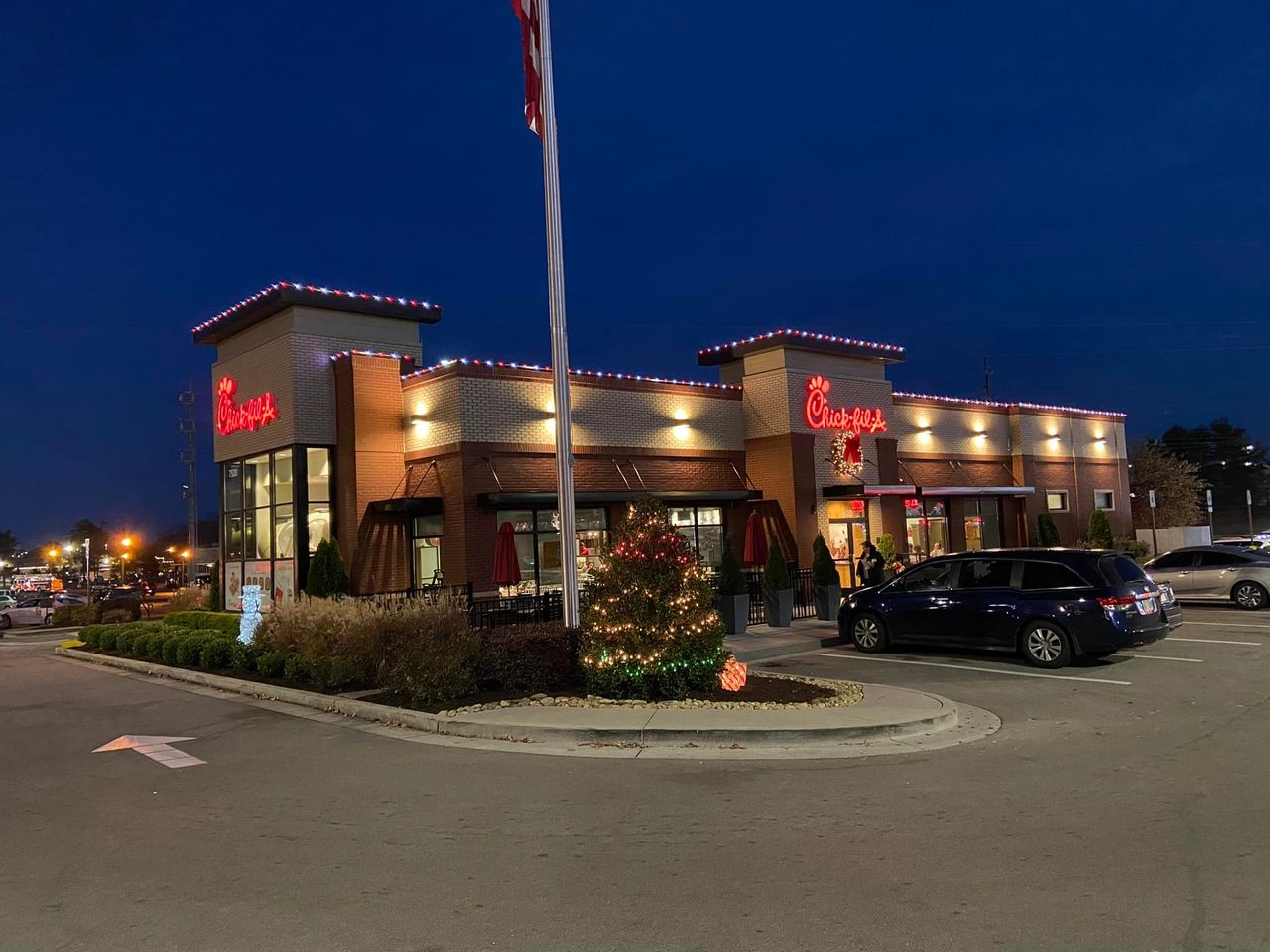 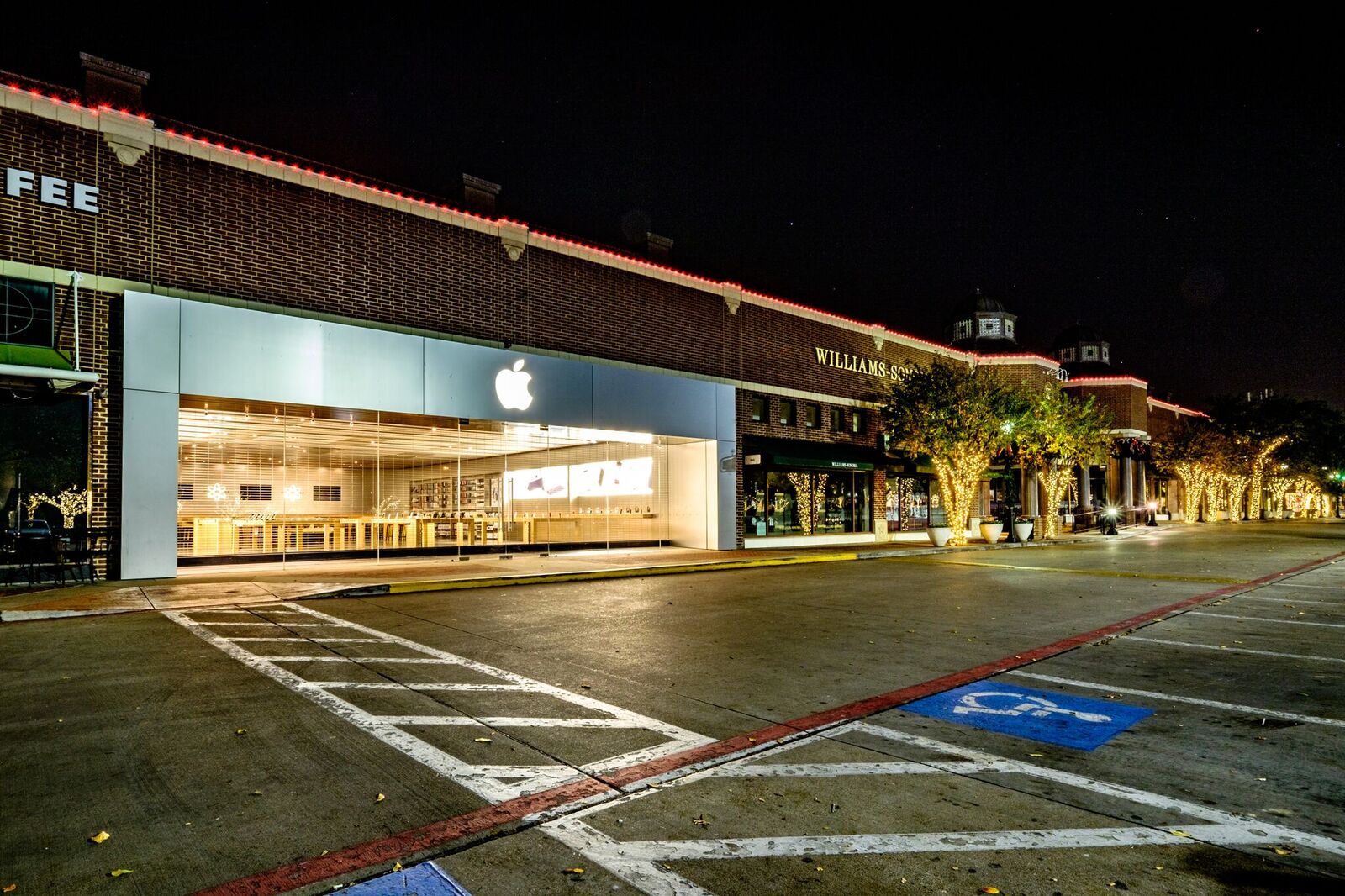 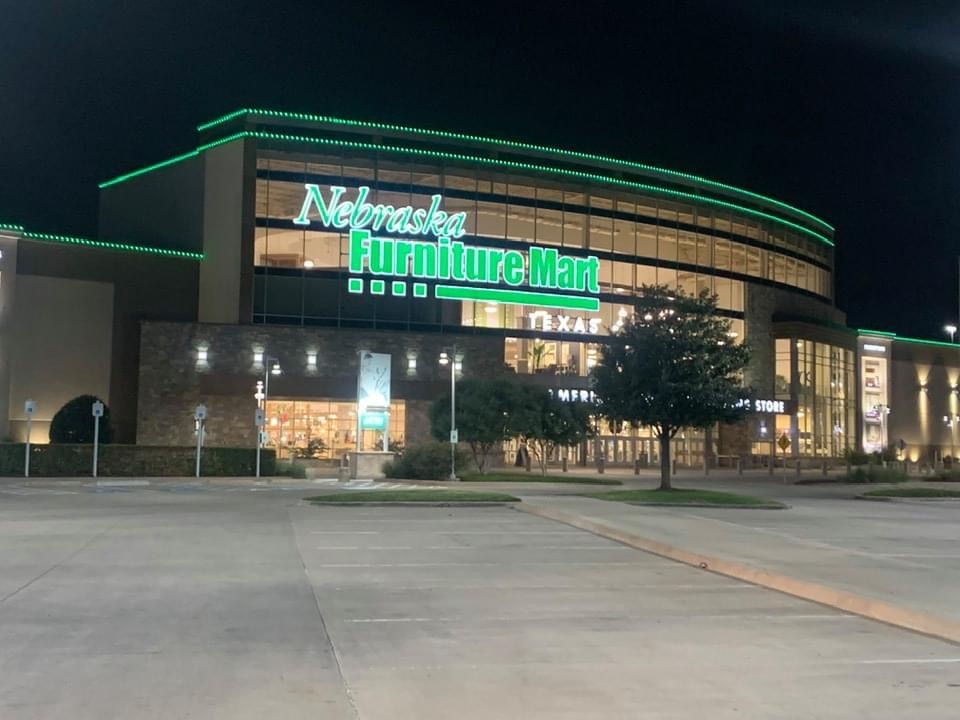 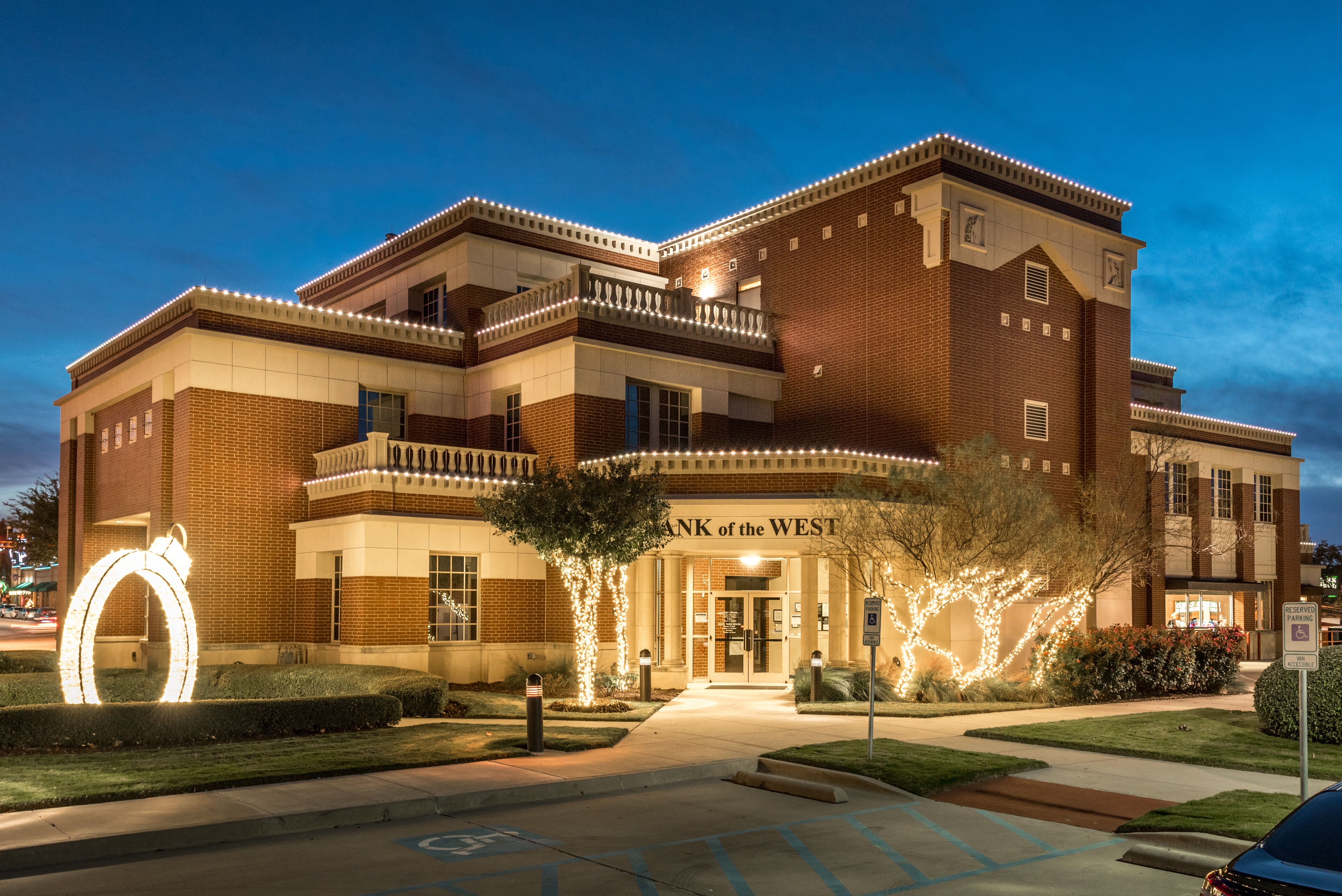 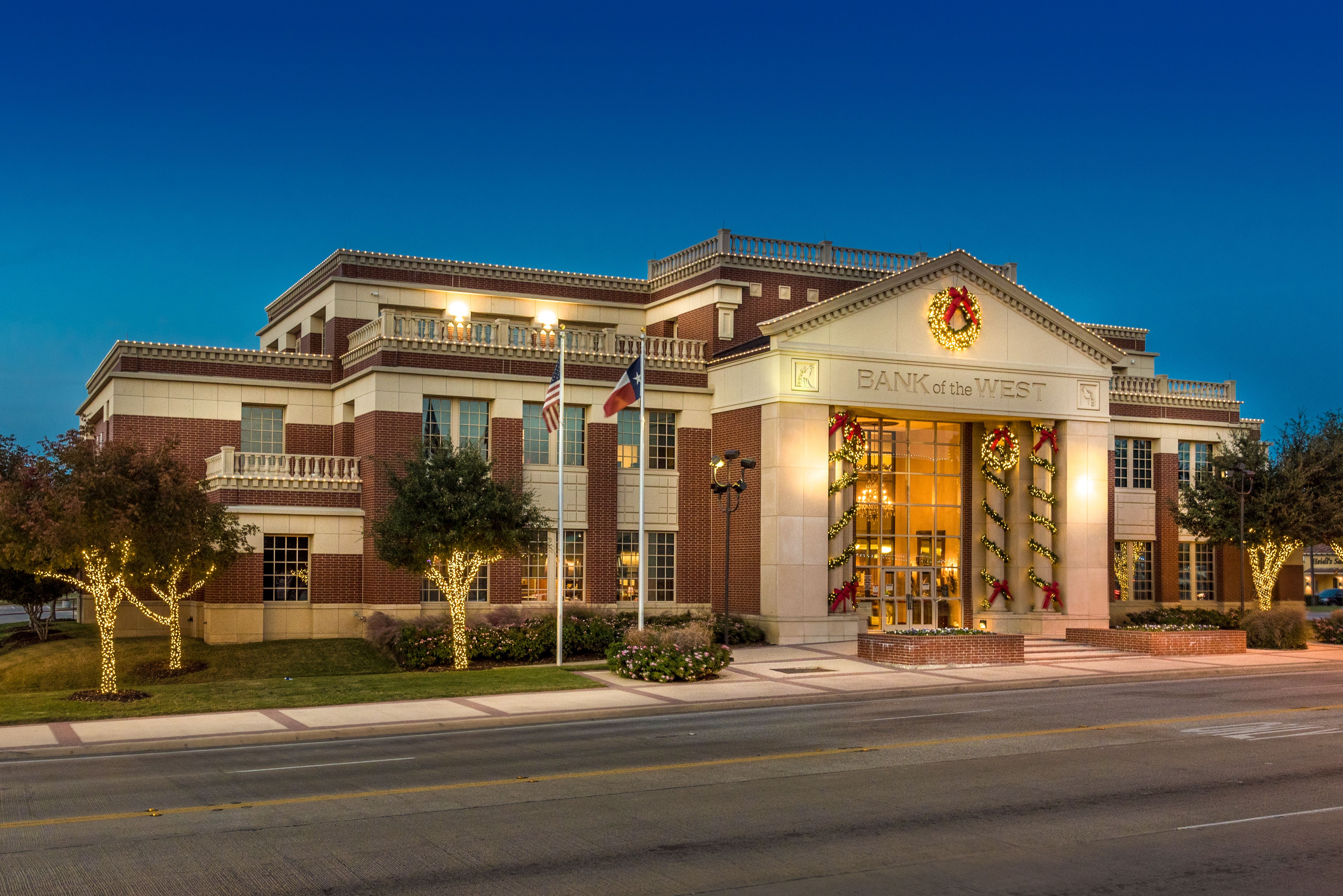 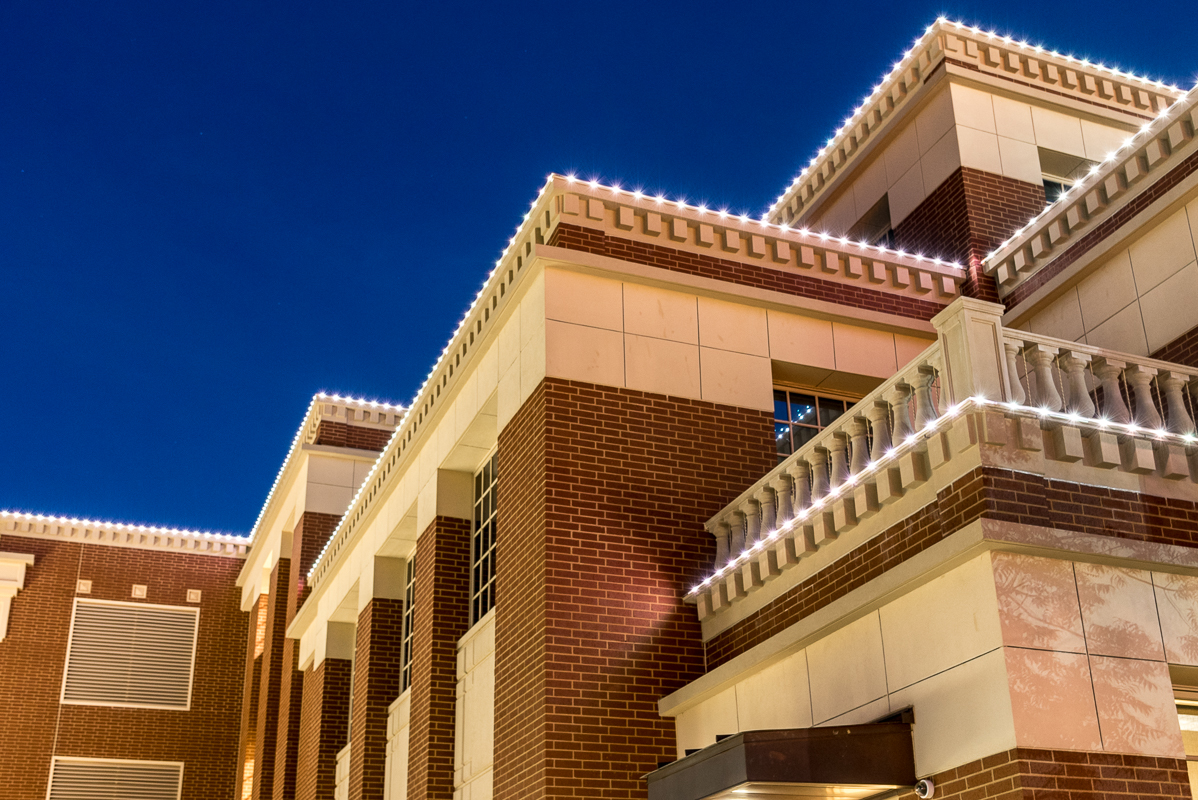 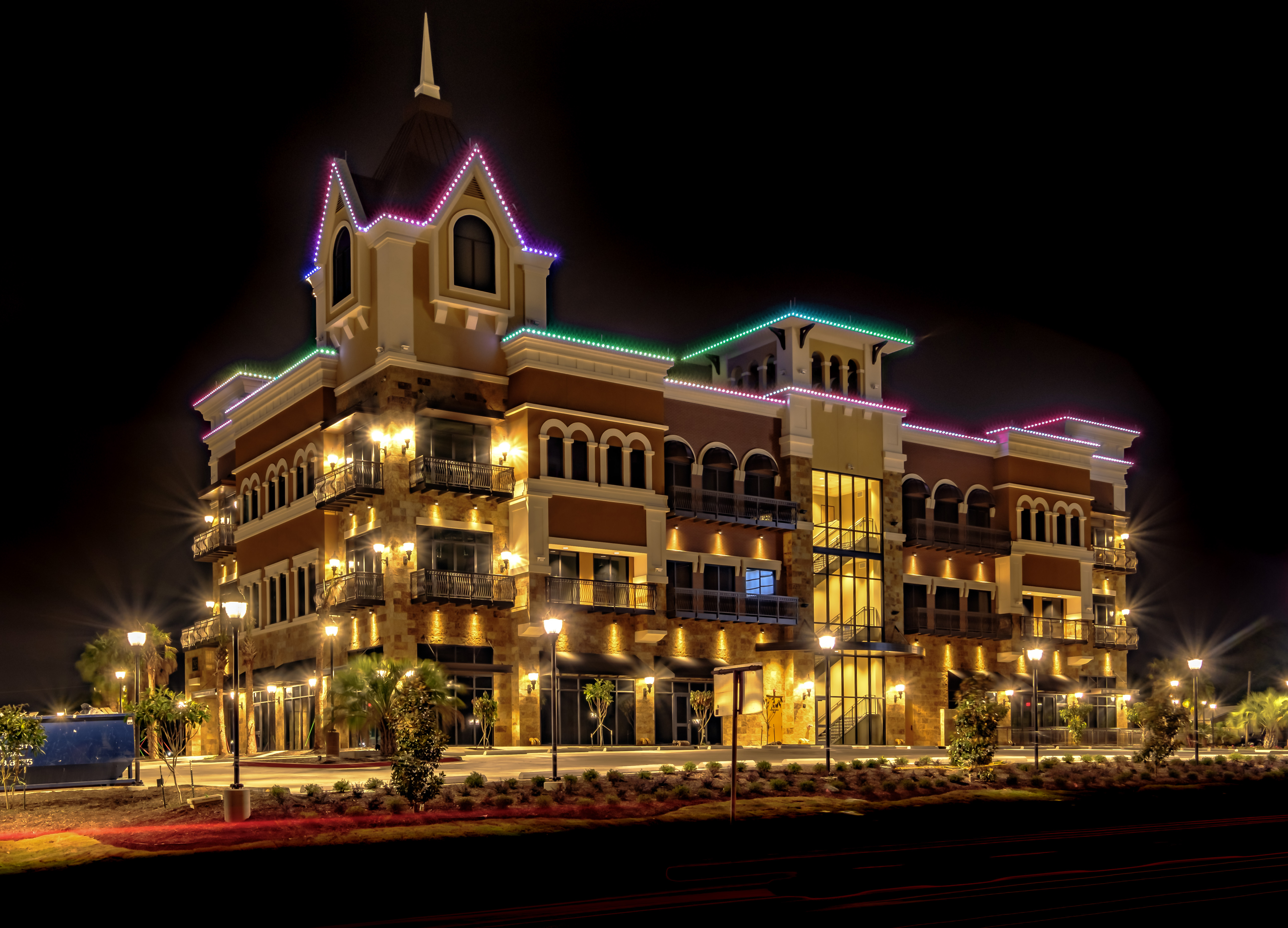 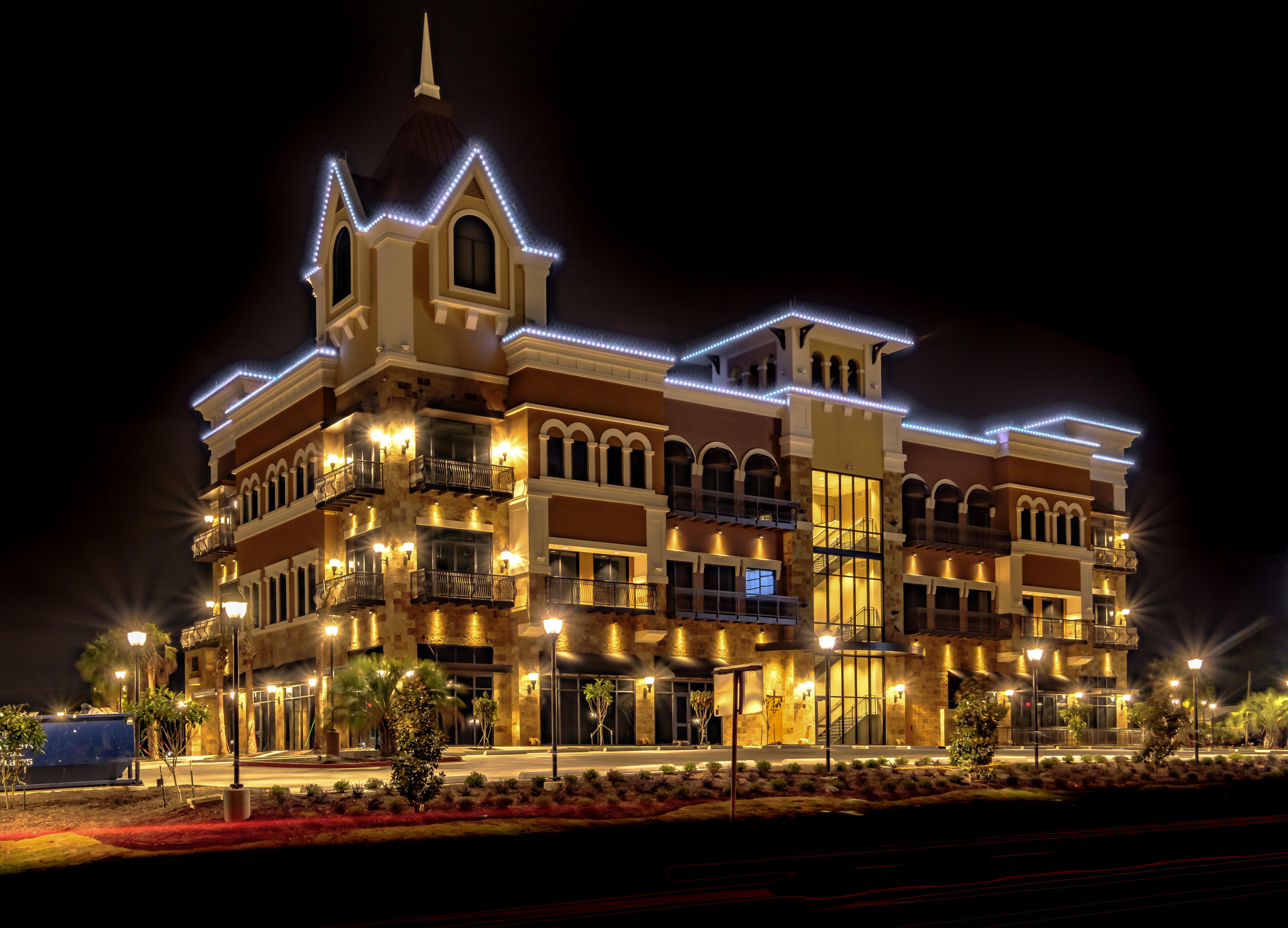 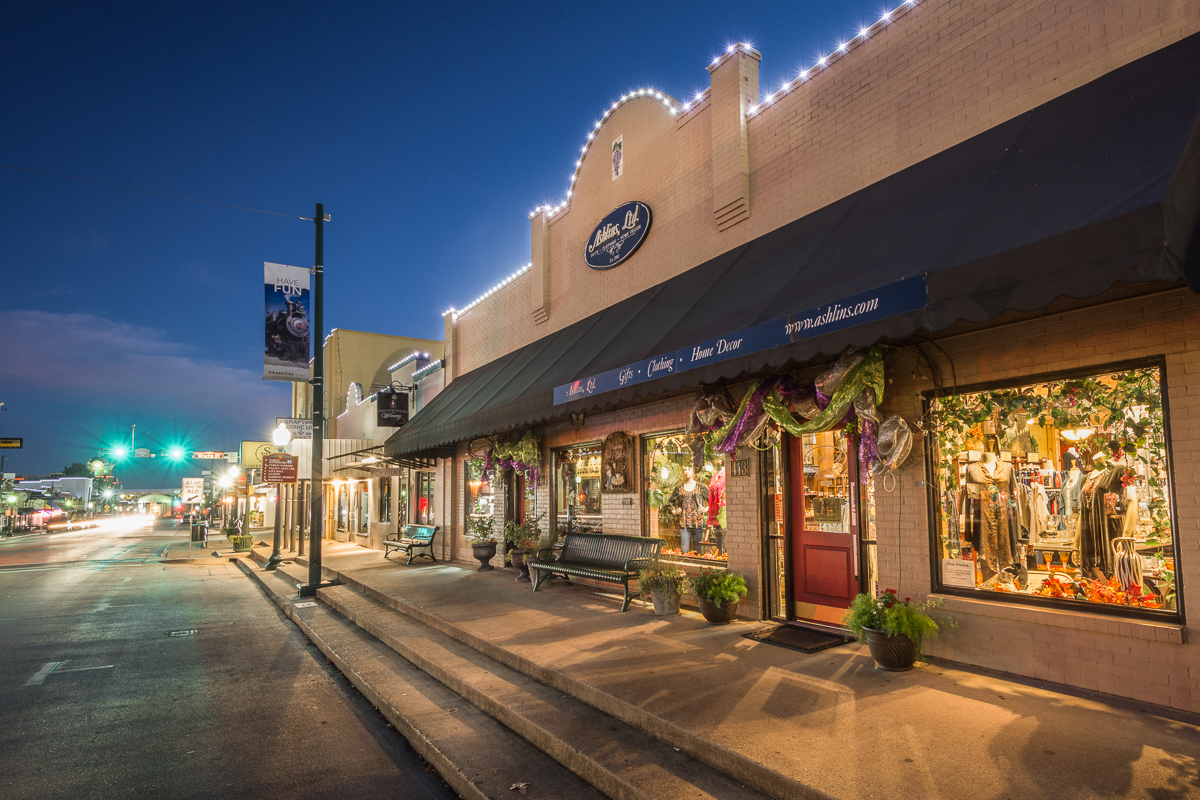 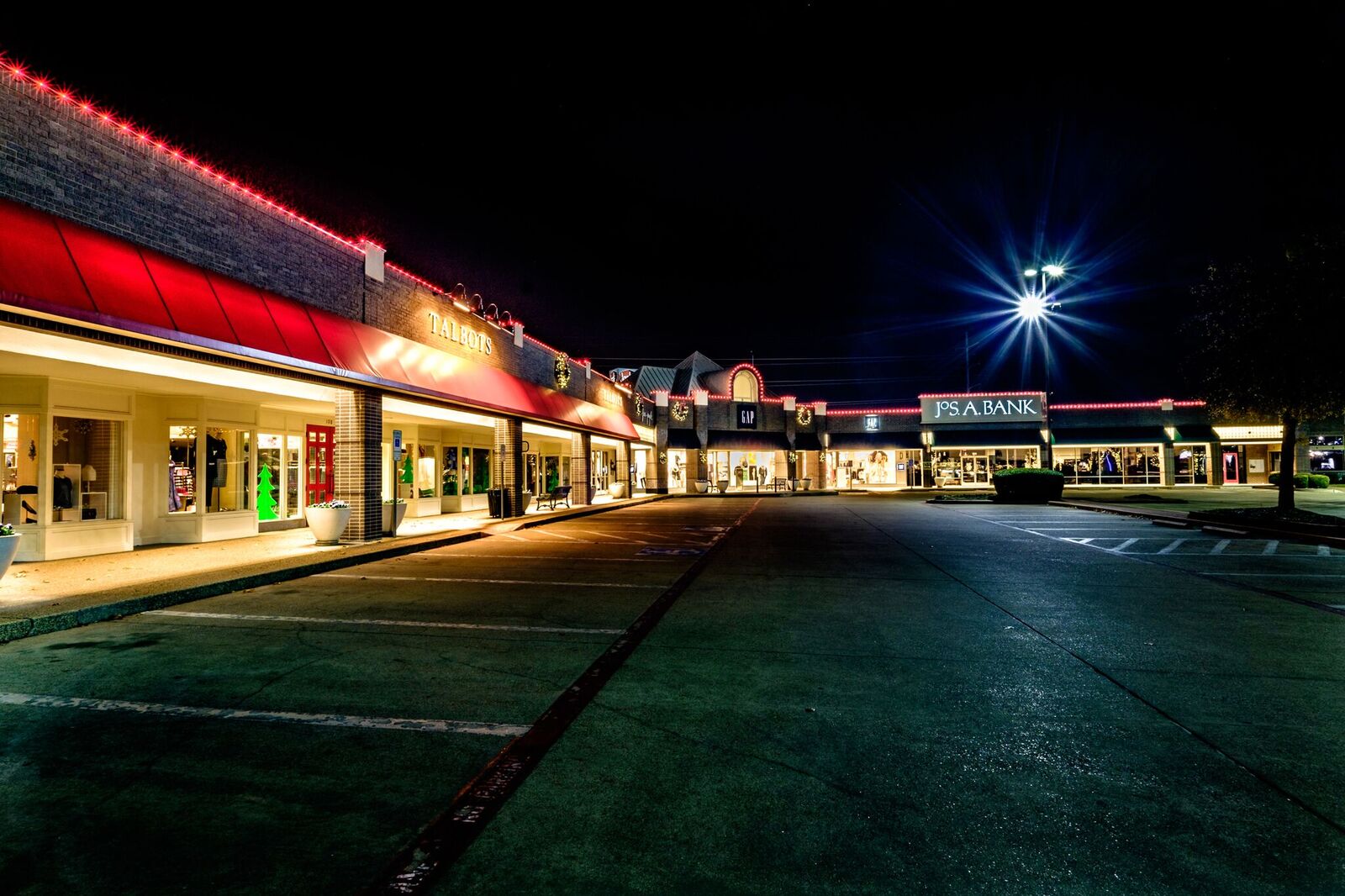 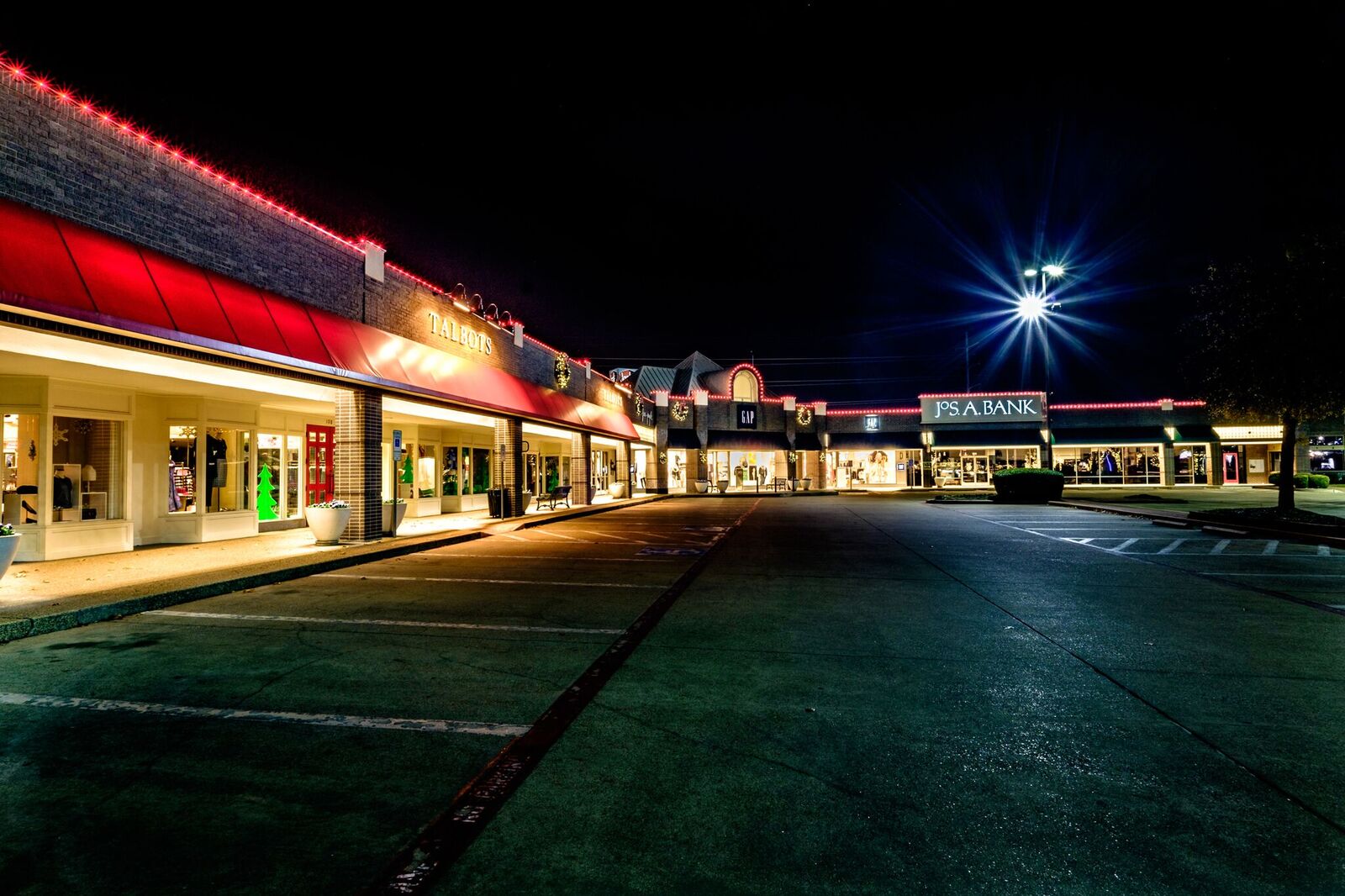 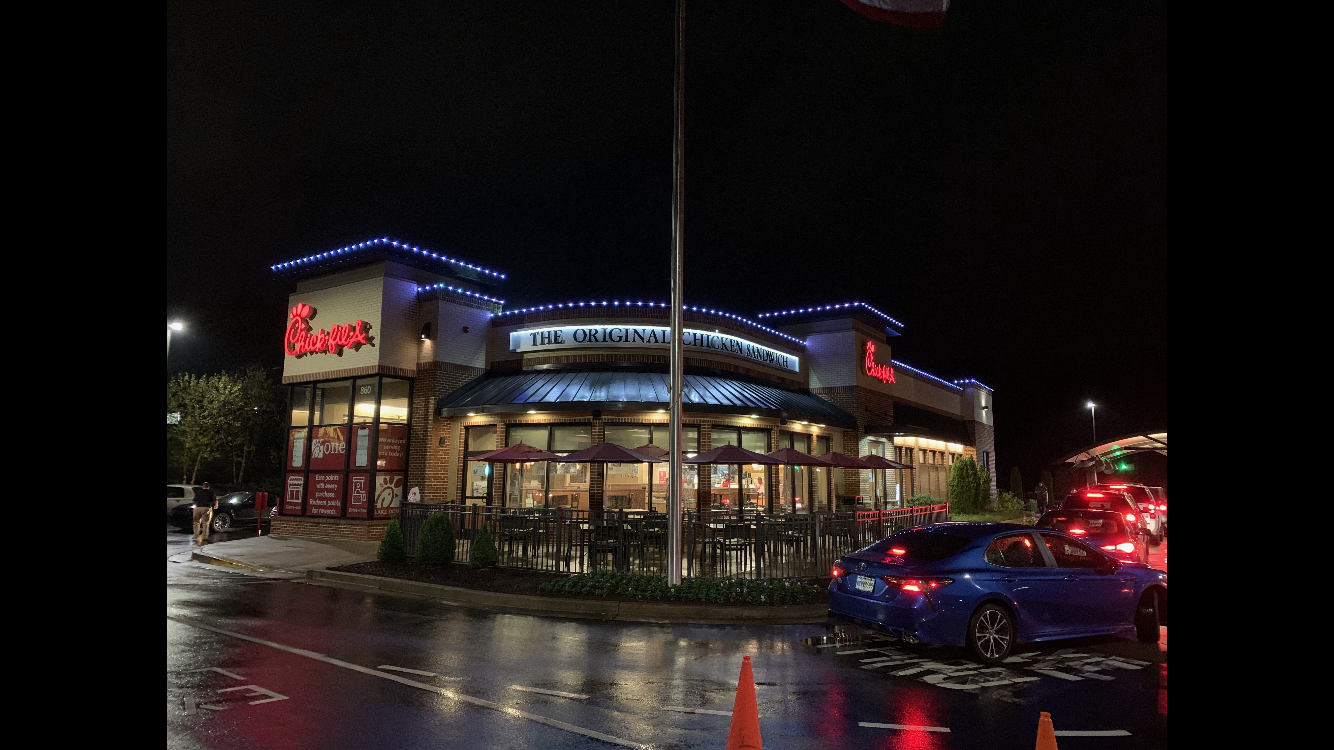 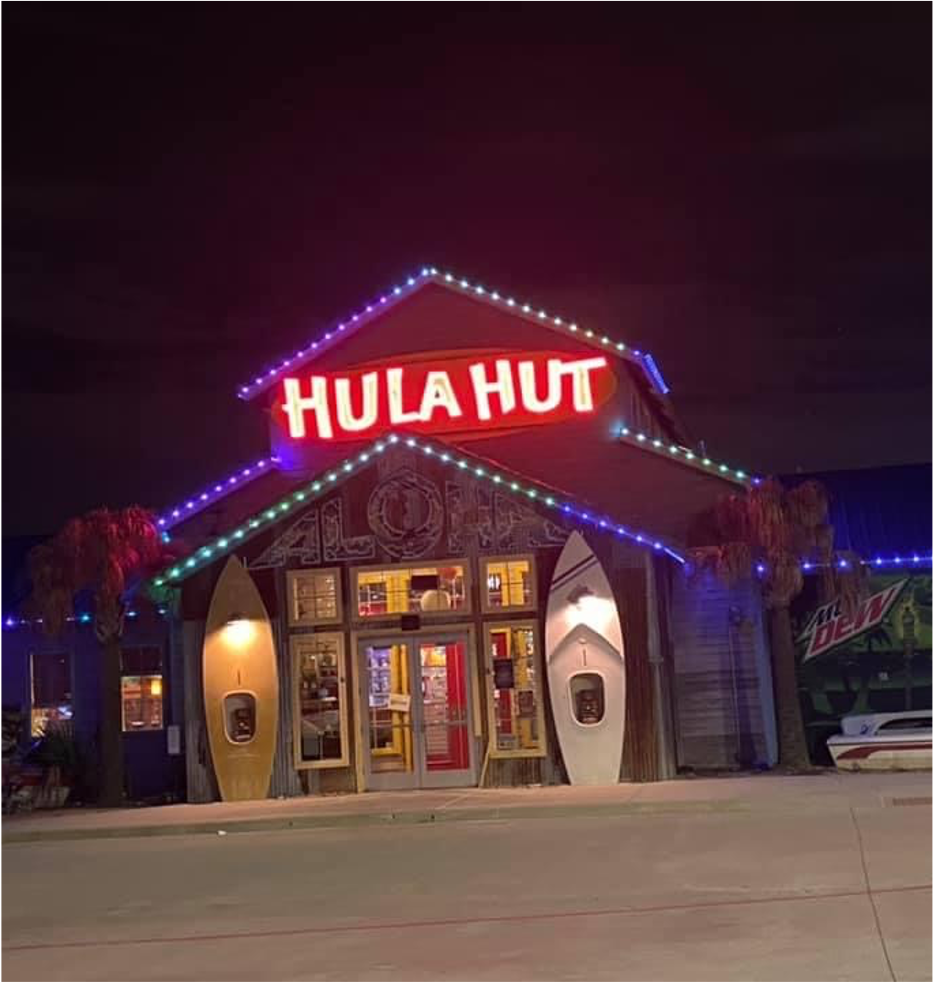 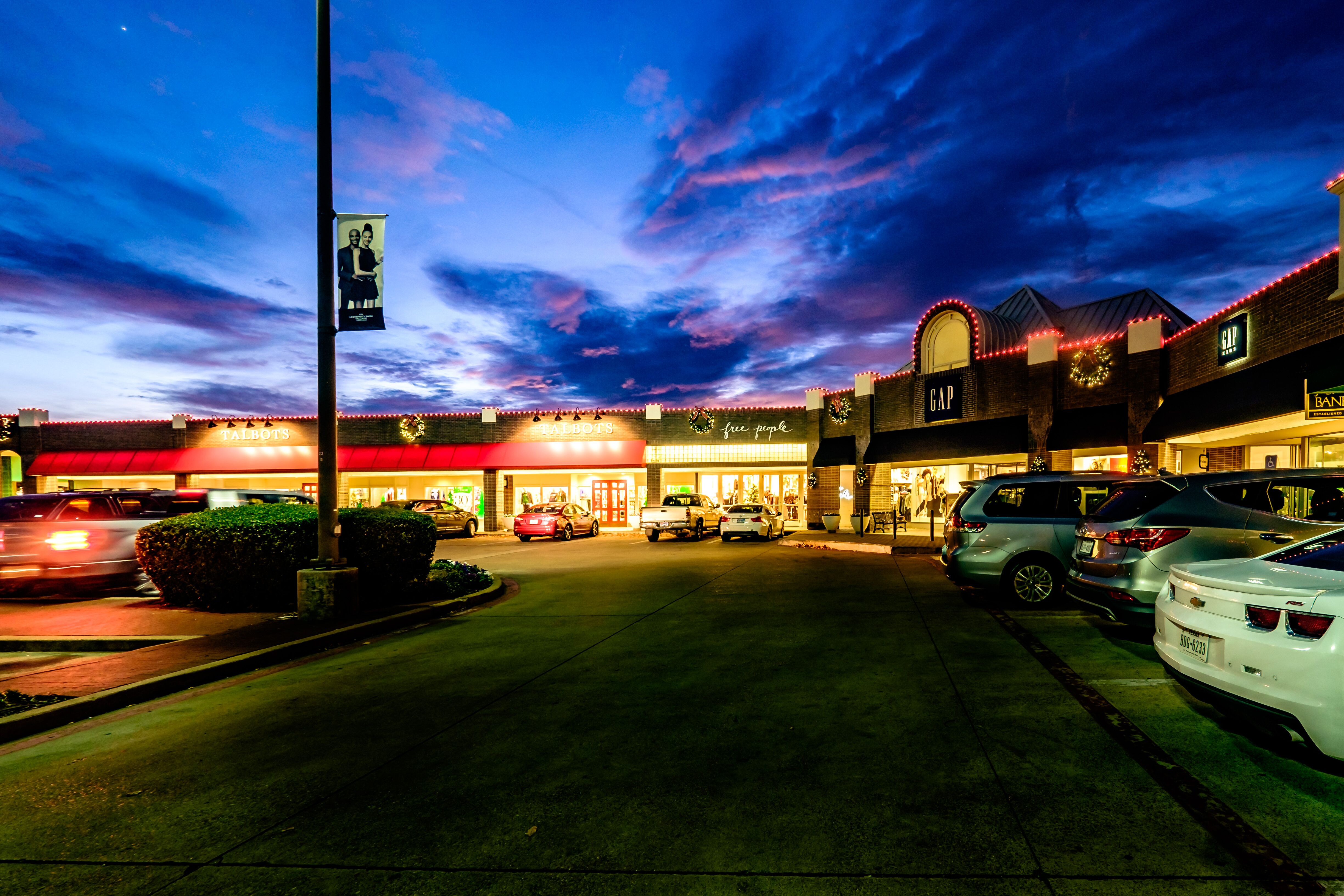 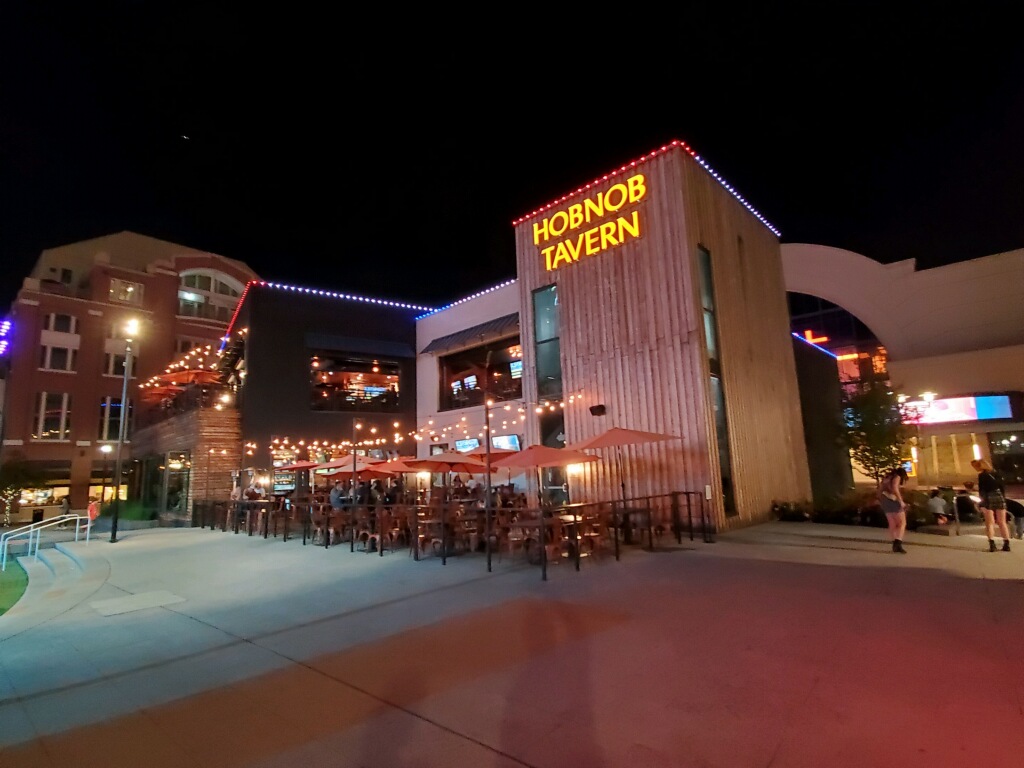 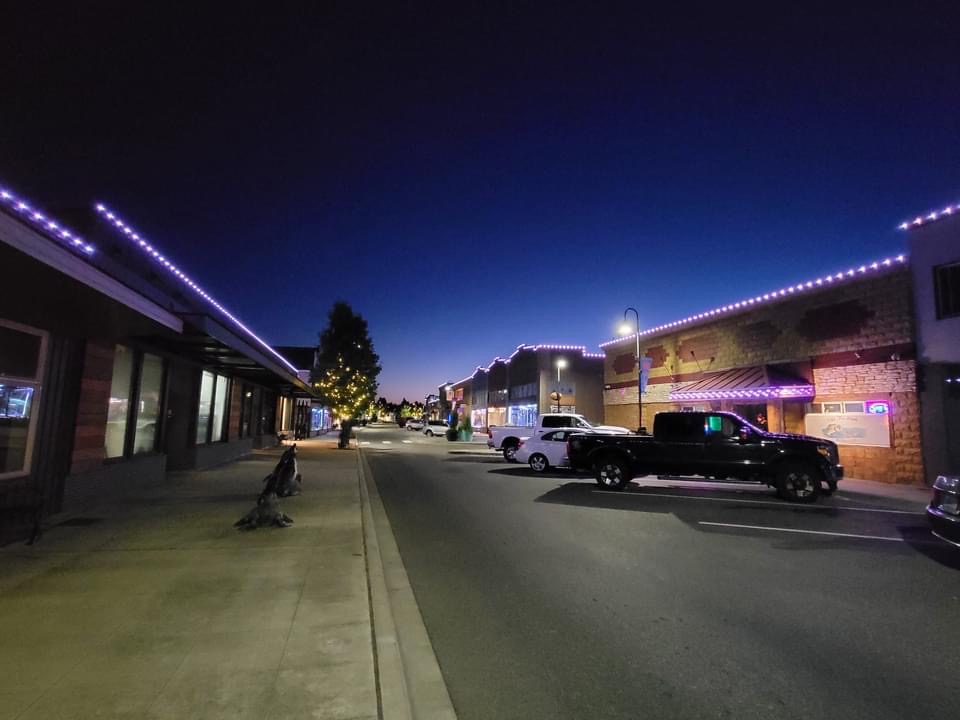 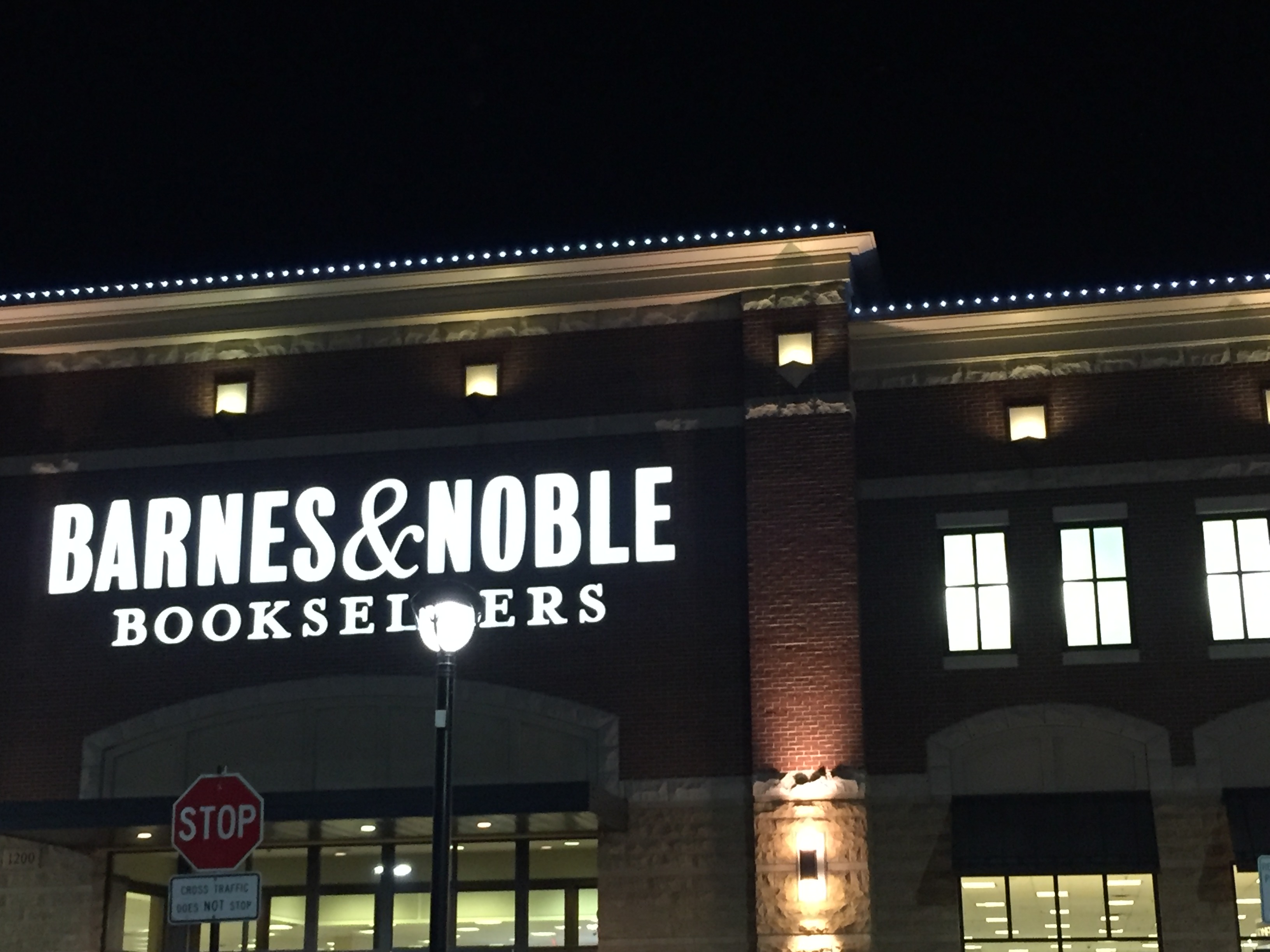 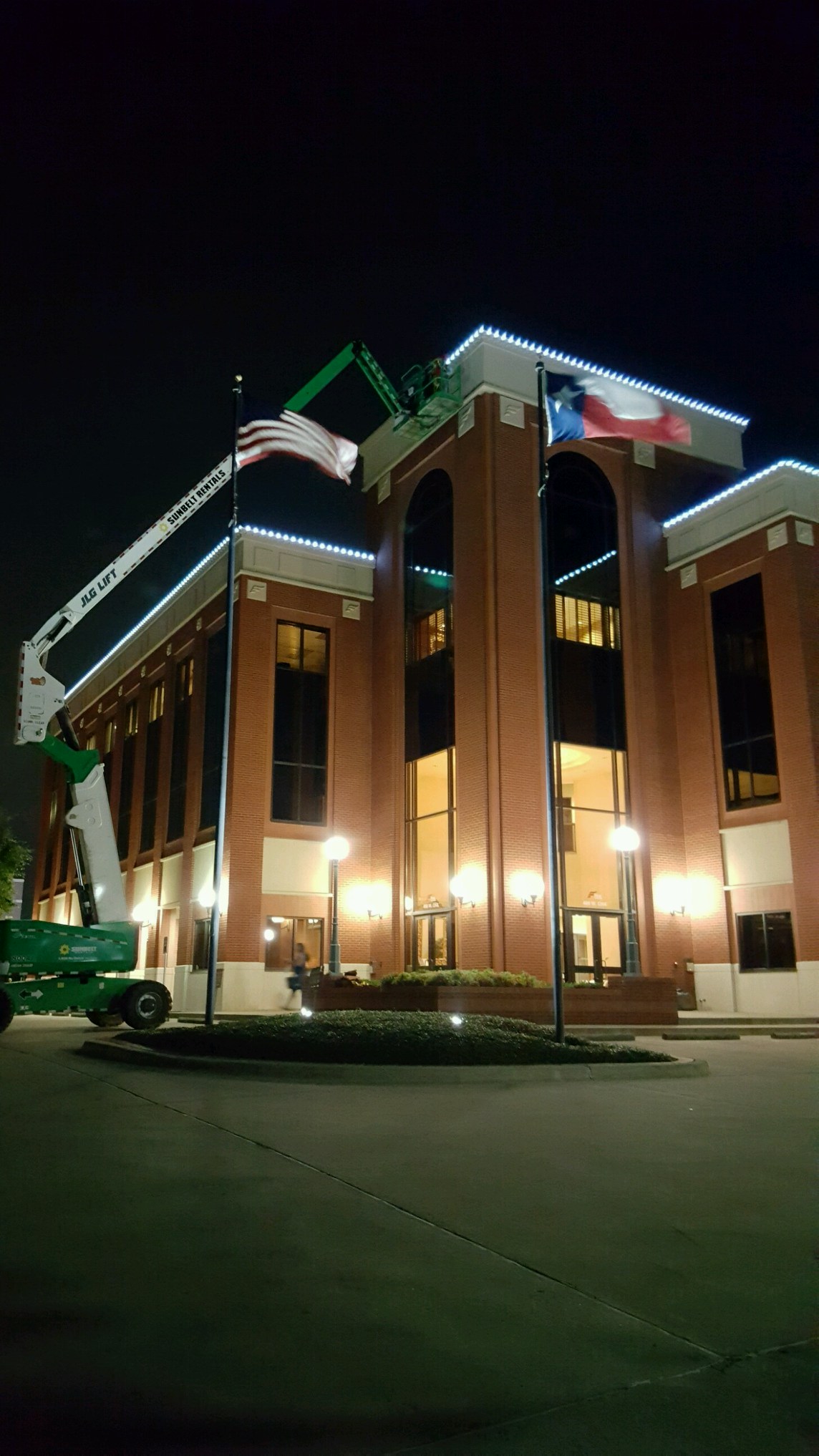 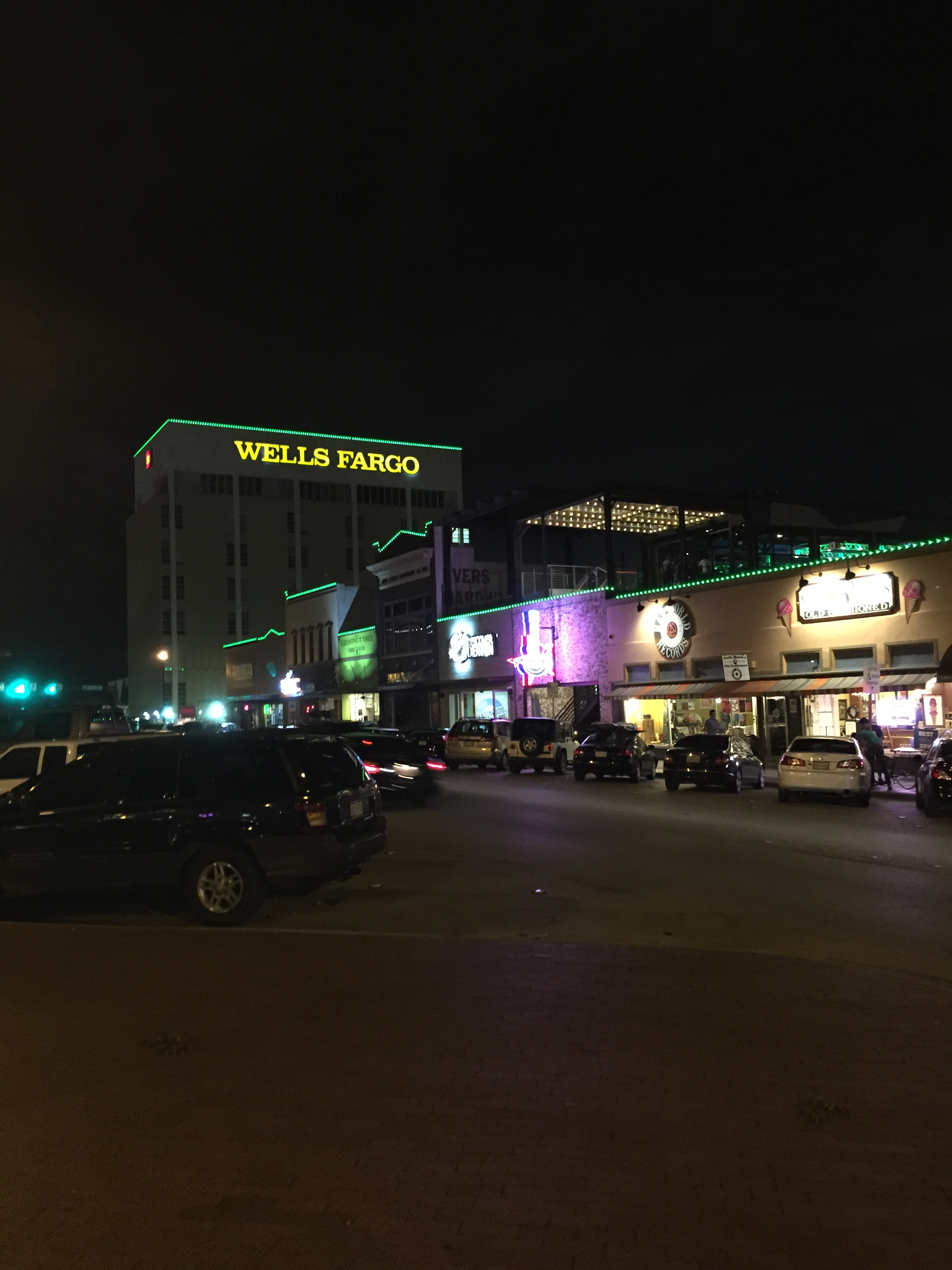 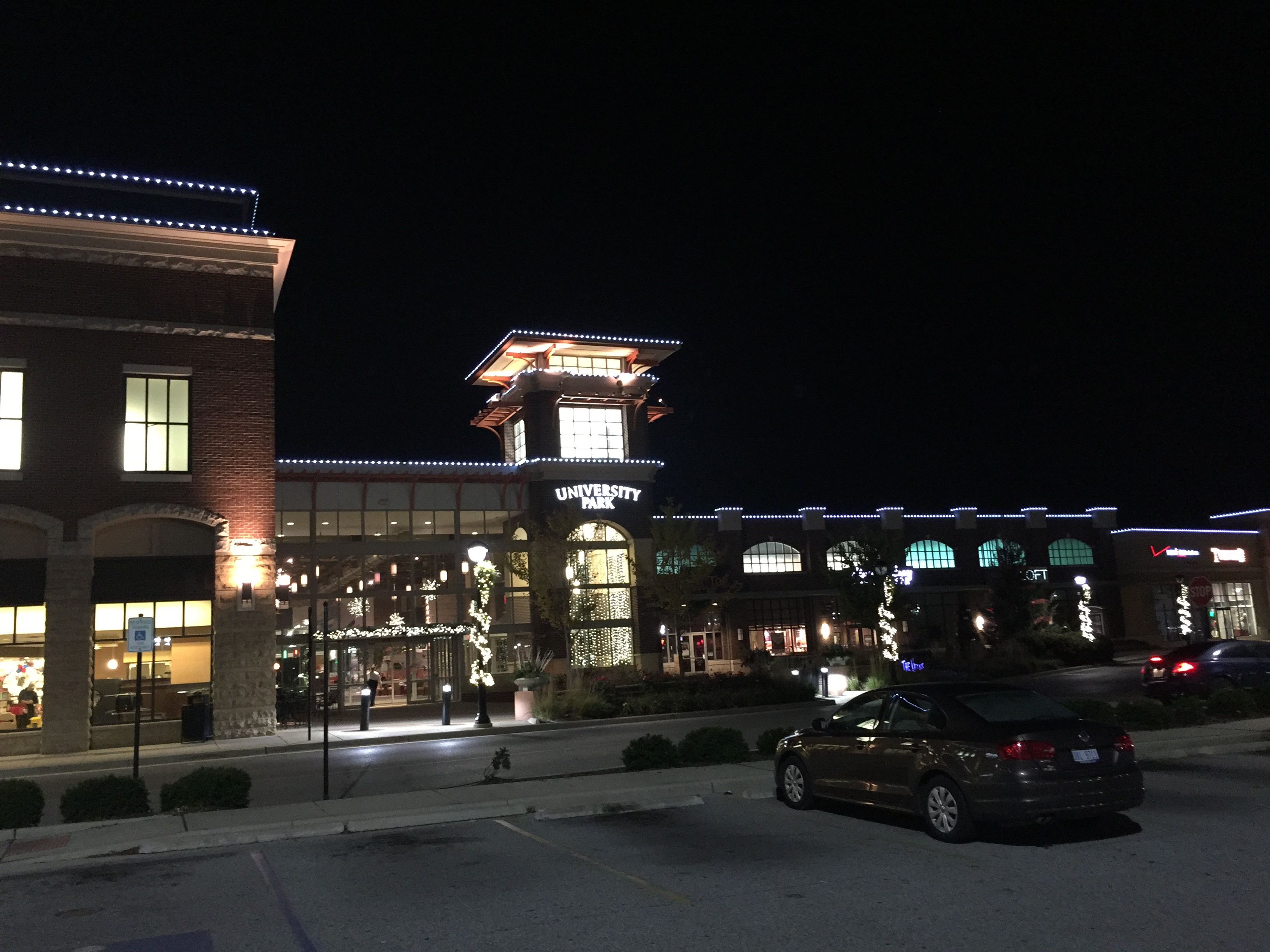 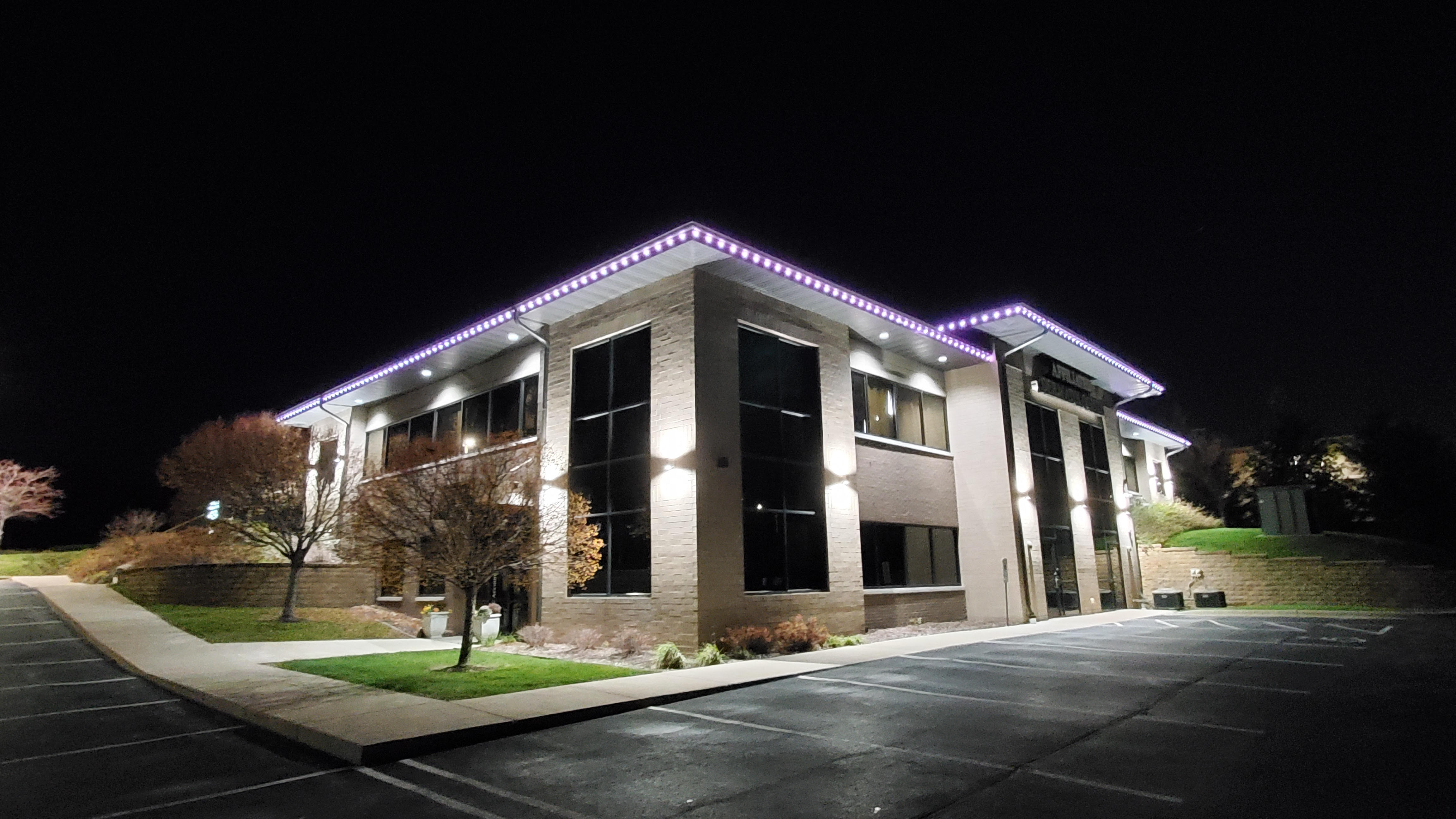 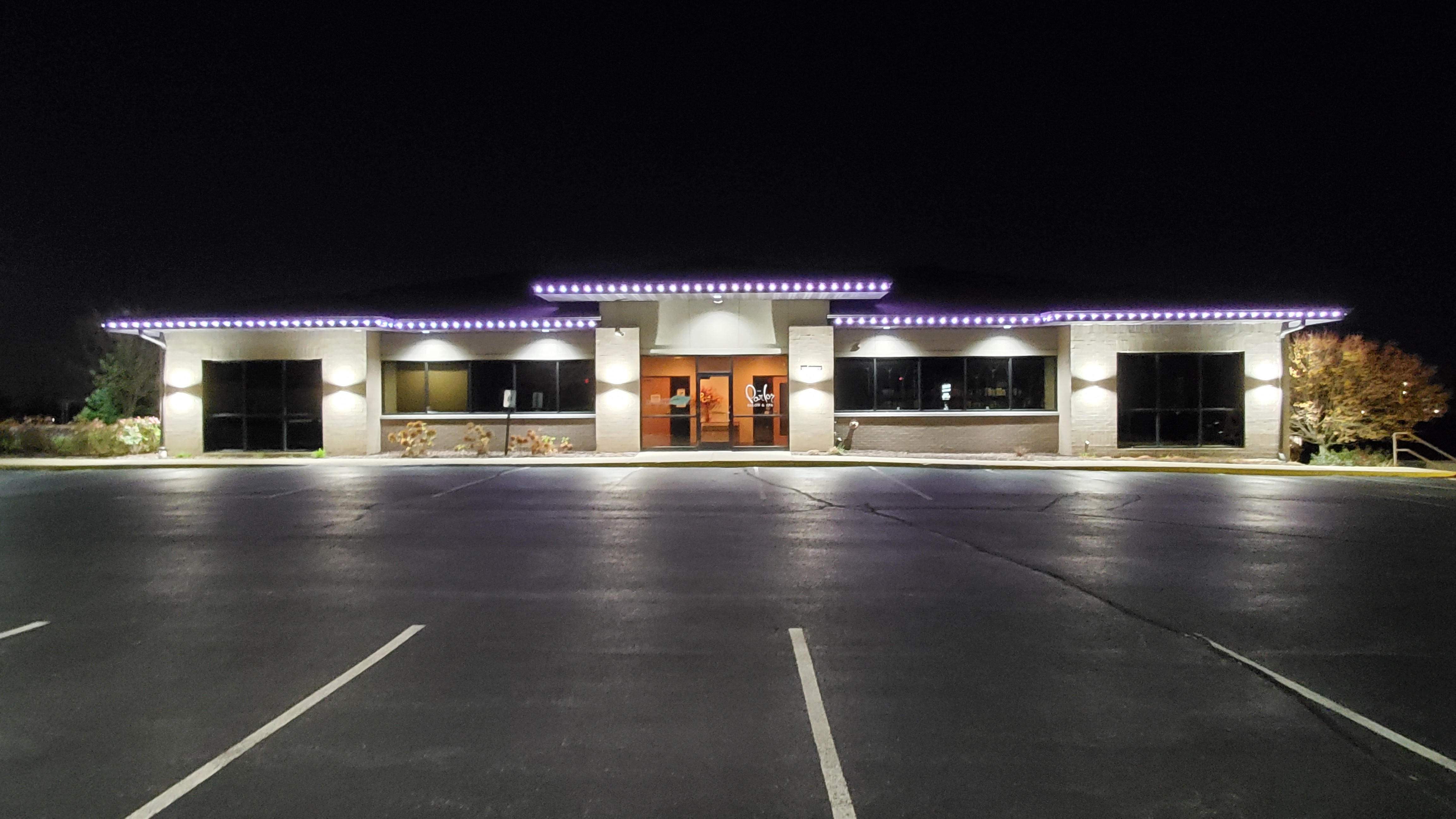